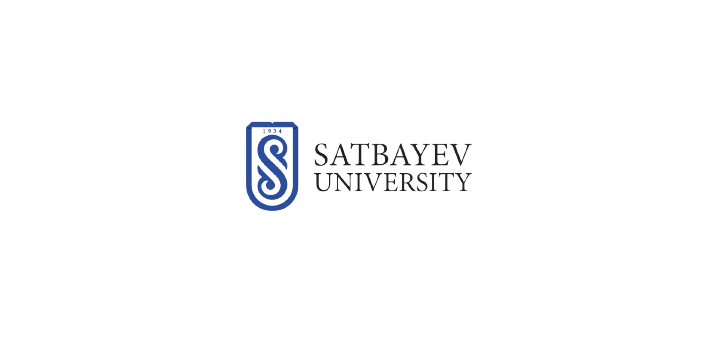 Қ.И. Сәтбаев атындағы Қазақ ұлттық техникалық зерттеу университеті
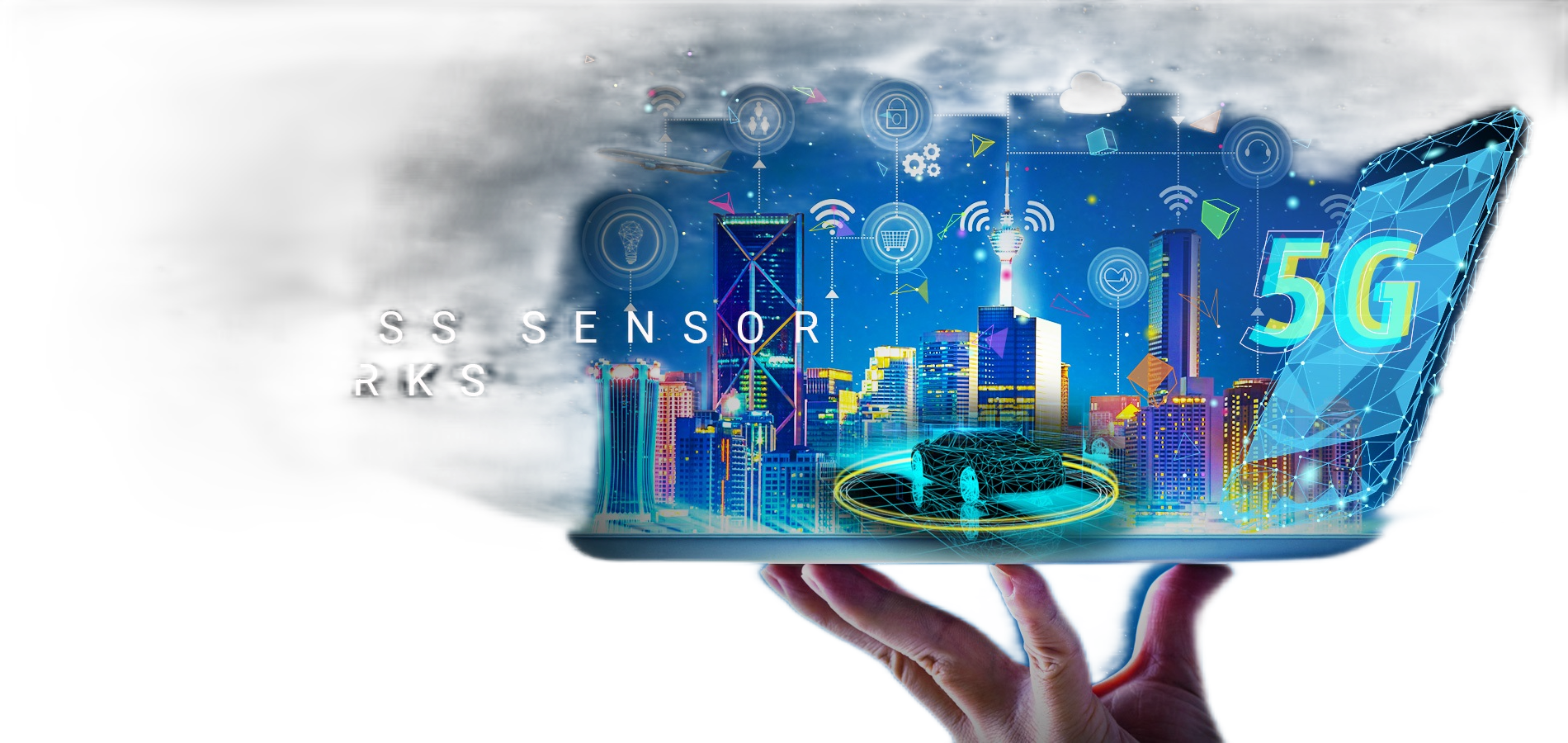 Сымсыз сенсорлық желілер 


ЛЕКЦИЯ №13

Энергия үнемдеу
Смайлов Н.К.
PhD доктор
Ассоц. профессор
Мазмұны
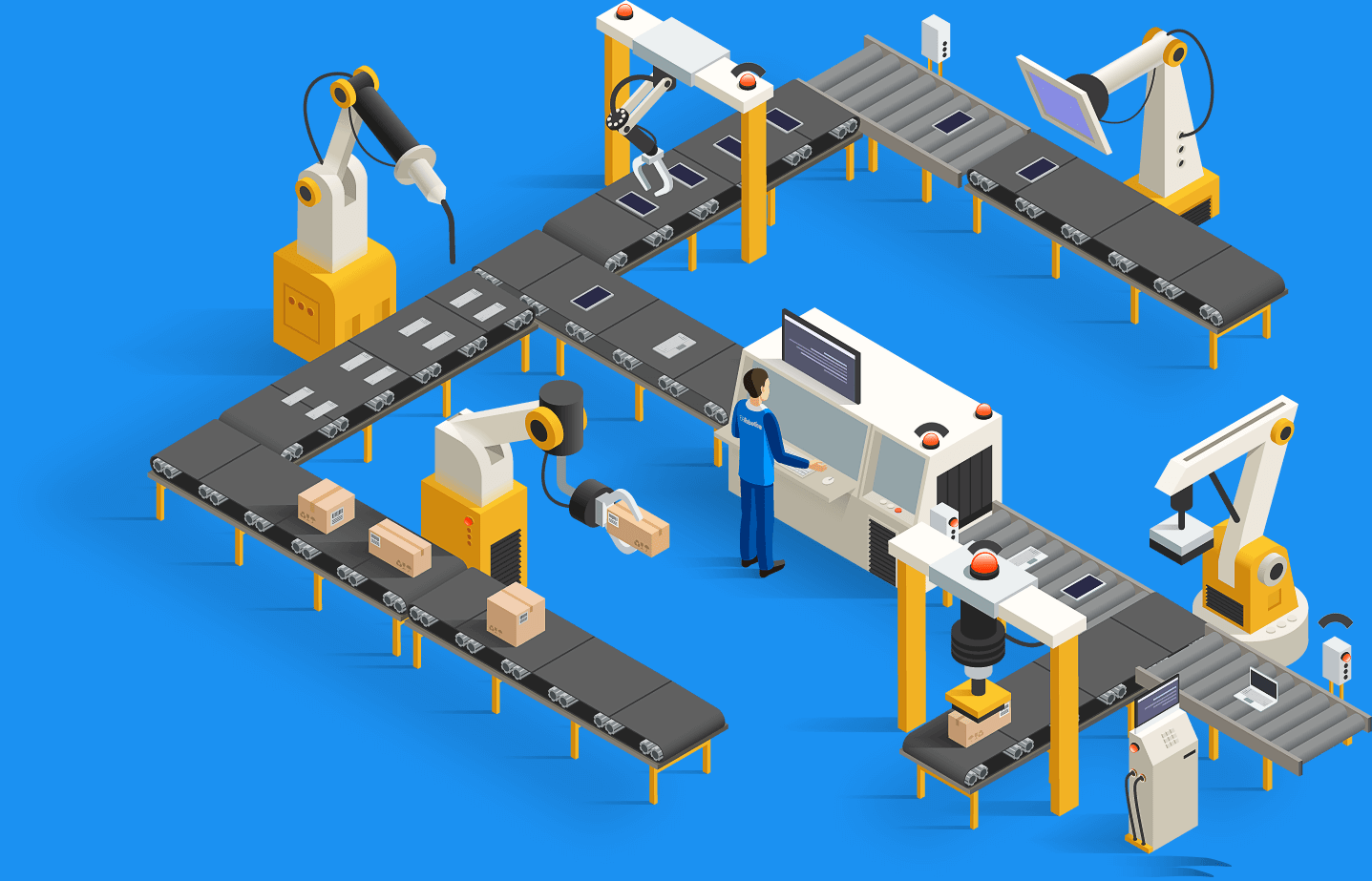 Энергия үнемдеу
Сымсыз сенсорлық желілердегі энергияны басқару қашықта норналастырылған, шектеулі қуат көзі бар сенсорлық түйіндер үшін өте маңызды. Бұл түйіндер әдетте кіріктірілген батареялармен қоректенеді. Желінің энергия тиімді жұмысын қамтамасыз ету үшін батарея қуатымен бірнеше энергия үнемдеу схемалары ұсынылады. Батареяның соңғы сыйымдылығына байланысты шектеулер Энергияны сақтаудың балама көздерін іздеуді бастауға мәжбүр етті. Бұл тарауда ССЖ-дегі энергияны басқару схемаларын жіктеу және жүйелеу келтірілген. Батарея мен қоректенудегі энергиятұтынудың әртүрлі схемалары және энергияны сақтау негізінде энергия мен қамтамасыз ету схемалары талданды. Сонымен қатар, қарапайым батареяларға баламаретінде сенсорлық түйінге сымсыз қуат беру саласындағы соңғы жетістіктер қарастырылады. Энергия үнемдейтін схемаларды әзірлеу кезінде сенсорлық желі үшін энергияны үнемдеудің дәстүрлі тәсілдерімен қатар энергиямен қамтамасыз ету саласындағы соңғы жетістіктерді ескеру ұсынылады.
ССЖ-дегі энергияны басқару әр түрлі энергиямен жабдықтау механизмдерін басқару және сенсорлық тораптағы энергияны тиімді тұтыну ережелерінің жиынтығы ретінде анықталады. Жалпы мақсат энергияны басқару болуы керек, сондықтан ешқандай түйін энергия тапшылығына ұшырамайды және желі үнемі жұмыс істейді. Сенсорлық түйін үшін шектеулі ресурстар жағдайында энергияны басқарудың тиімді схемасы болуы керек және пайдалану талаптары қол жетімді энергия көзіне сәйкес келуі керек. Энергия сенсорлық түйін үшін шектеулі ресурс болып саналады, әсіресе түйін алыс аймаққа орналастырылған кезде және қол жетімді энергия жұмсалғаннан кейін балама энергия көзін қамтамасыз ету мүмкін емес [1]. Сондықтан желідегі энергия жетіспеушілігін болдырмау үшін қуат көзі мен жүктеме арасындағы энергияны теңгерімді басқару қажет. Бұл тараудың мақсаты-әзірлеушілерге энергияны басқарудың әртүрлі схемалары туралы хабарлау. Осы тақырып туралы толық түсінік алу үшін ССЖ-дегі энергияны басқару екі негізгі аспект негізінде жіктеледі. Біріншіден, сенсорлық торап үшін энергиямен жабдықтаудың әртүрлі тетіктері қарастырылады, содан кейін энергияны тұтынуға байланысты әртүрлі тәсілдер мен хаттамалар ұсынылады.
Энергия үнемдеу
Сенсорлық түйін үшін ең көп таралған қуат көзі-бұл [2, 3] батарея, оны түйін бір рет қайтарылған жағдайға байланысты ауыстыруға немесе қайта зарядтауға болады [4]. Батареяның шектеулі сыйымдылығы көптеген зерттеушілерді қоршаған ортаның энергиясын сақтау механизмдерін жасауға мәжбүр етеді [5-9]. Бұл жағдайда сенсорлық желі шексіз жұмыс істей алады. Алайда, энергияны сақтау бойынша шектеулер бар, өйткені Энергияны сақтаудың шектеулі мүмкіндіктері түйіннің қуат тұтыну талаптарына сәйкес келмейтін сценарийлер болуы мүмкін [1]. Мұндай сценарийлерде түйіннің энергия жетіспеушілігі болуы мүмкін, бұл желінің жалпы жұмысына әсер етеді.
Соңғы уақытта энергия энергия тапшылығы бар түйінге өріс жағдайында берілуі мүмкін тәсілдер ұсынылуда [10-15]. Мұндай тораптар қоршаған ортадан энергия жинақтау мүмкіндігі шектеулі жерлерде өрістетіледі. Сымсыз қуат беру қазіргі уақытта ең перспективалы технология болып саналады. Алайда, энергиямен жабдықтау механизмдерінен басқа, түйінде энергияны тиімді тұтынудың әртүрлі тәсілдері мен хаттамаларын зерттеу қажет. Энергияны басқару бойынша зерттеулердің көп бөлігі негізінен түйіннің тиімді энергия тұтынуына бағытталған [16-28]. Мақсат-энергиямен қамтамасыз етудің шектеулерін ескеретін алгоритмдерді қолдану, сонымен қатар энергияны аз тұтынатын қосымшаларды әзірлеу. Энергиямен қамтамасыз етуге де, энергияны тұтынуға да байланысты күш-жігердің үйлесуі ССЖ-де энергияны басқарудың перспективалы және тиімді тәсілдеріне жол ашатыны анық.
Бұл тарауда энергияны басқарудың тиімділігін қалай арттыру керектігін жақсы түсіну үшін энергияны басқару тәсілдерінің жіктелуі келтірілген. Энергияны басқарудың кез-келген схемасын ұсынбас бұрын, алдымен энергияны қамтамасыз ету, сонымен қатар оны тиімді тұтыну туралы ойлану керек.
Энергияны басқару схемаларының жіктелуі
Бұл бөлімде алгоритмдерді жасау кезінде қолдануға болатын энергияны басқару тізбектерінің жіктелуі сипатталған. Энергияны басқарудың екі негізгі бағыты бар:
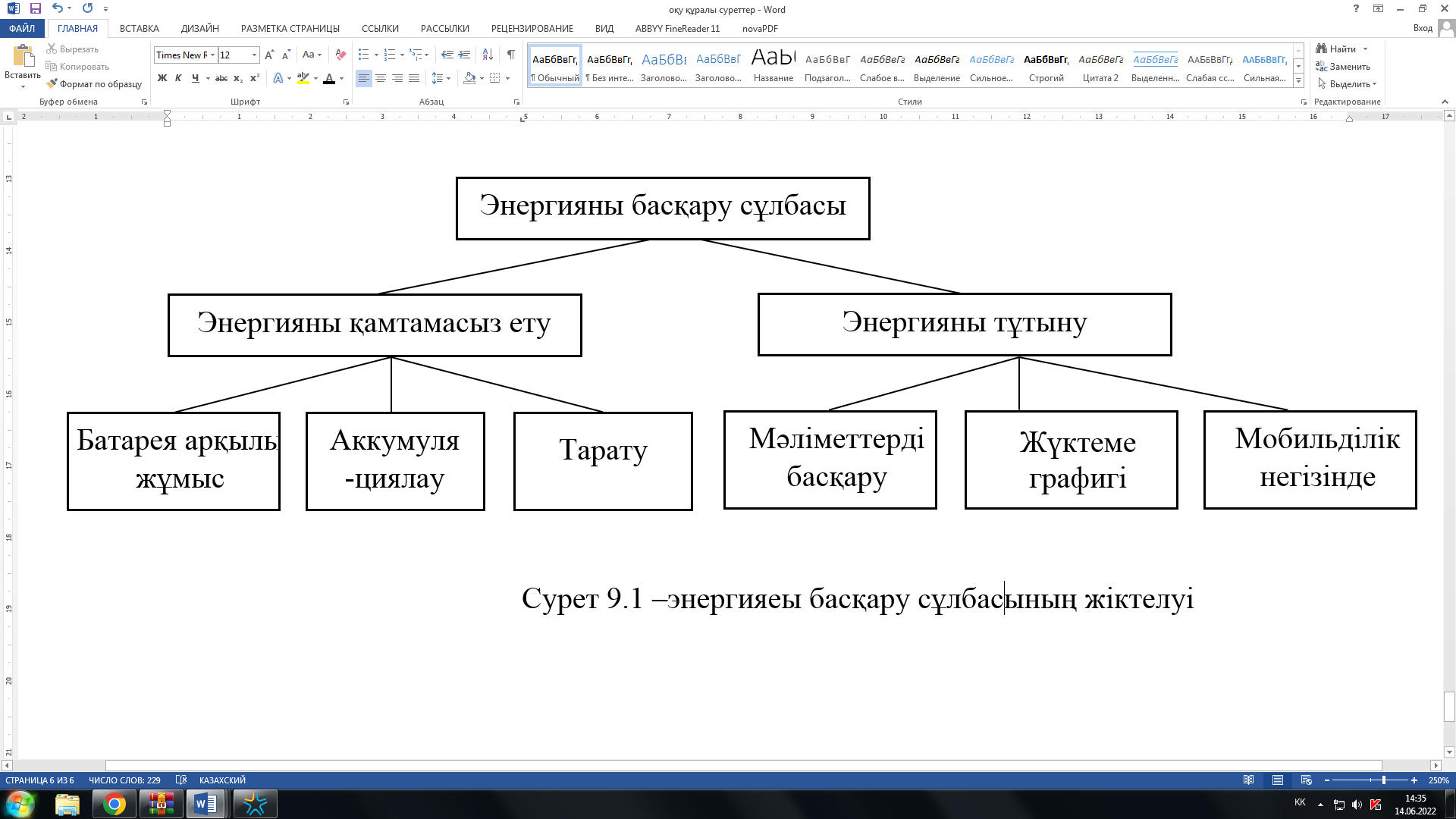 Сурет 9.1 –энергияны басқару сұлбасының жіктелуі
9.1-суретте көрсетілгендей энергияны қамтамасыз ету және тұтыну. Энергиямен қамтамасыз ету схемаларын батареялардан қуат беру, қоршаған ортадан энергия сақтау және энергияны беру схемаларына жіктеуге болады. Батареямен жұмыс істейтін түйіндерді бекітілген немесе ауыстырылатын қуат көзі немесе қайта зарядталатын батареясы бар түйіндерге бөлуге болады. Жинақталған энергияны әртүрлі көздерден алуға болады, әдеттегі мысалдар күн энергиясы, жел энергиясы, жылу қуаты және т.б. [29, 30). БСС саласындағы соңғы жетістіктер энергияны берумен байланысты [13]. Энергияны беру тізбектерінің негізі магниттік резонанс, шағылысқан күн энергиясы, микротолқындар, радиожиілік (RF) энергиясы және лазерлер сияқты көздер болып табылады [15, 31-33]. Әрбір технологияның жалғыз мақсаты — түйіндерді мүмкіндігінше артық энергиямен қамтамасыз ету және желінің қызмет ету мерзімін арттыру үшін балама көздерден энергия жинау.
Энергияны басқару схемаларының жіктелуі
Екінші жағынан, энергияны тұтынудың тиімді схемаларын жасау үшін көп күш жұмсалды. Бұл тізбектерді әдетте жүктеме, деректер және ұтқырлық графигіне негізделген тізбектерге бөлуге болады. Жүктеме негізіндегі тізбектерде ұйқы мен ояту режимдері энергияны тиімді пайдалануды қамтамасыз ету үшін түйіндерде ауысады (17-27, 34-36). Деректерге негізделген тәсілдерде дәлдікті белгілі бір деңгейде сақтай отырып, деректерді азайту немесе болжау үшін бірнеше схемалар қолданылады [28, 37, 38]. Ұтқырлыққа негізделген тізбектер ұялы қабылдағышты немесе мобильді қайталағышты пайдаланады, оны өз кезегінде Орта немесе желі бөлігі ретінде пайдалануға болады. Энергияны тиімді пайдалану үшін әр жағдайда бірнеше Алгоритмдер ұсынылады [39-43]. Төменде осы жіктеудегі әр схема егжей-тегжейлі талқыланады.
Энергия тұтыну батареяларын қоректендіру негізінде қамтамасыз ету тәсілдері
Misa, Telos және Iris (45) сияқты қол жетімді сенсорлық түйіндердің көпшілігінде негізгі қуат көзі тұрақты батарея болып табылады. Мұндай батарея шалғай аудандарда орналасқан сенсорлық түйіндер үшін ең өміршең шешім болып саналады. Ном негізінде бұл түйіндердің энергияға деген қажеттілігінің төмендігімен және олардың АА өлшемді ықшам батареялармен үйлесімділігімен байланысты. 9.2 - Сур. батареямен жұмыс істейтін TelosB сенсорлық түйінінің мысалы көрсетілген [46].
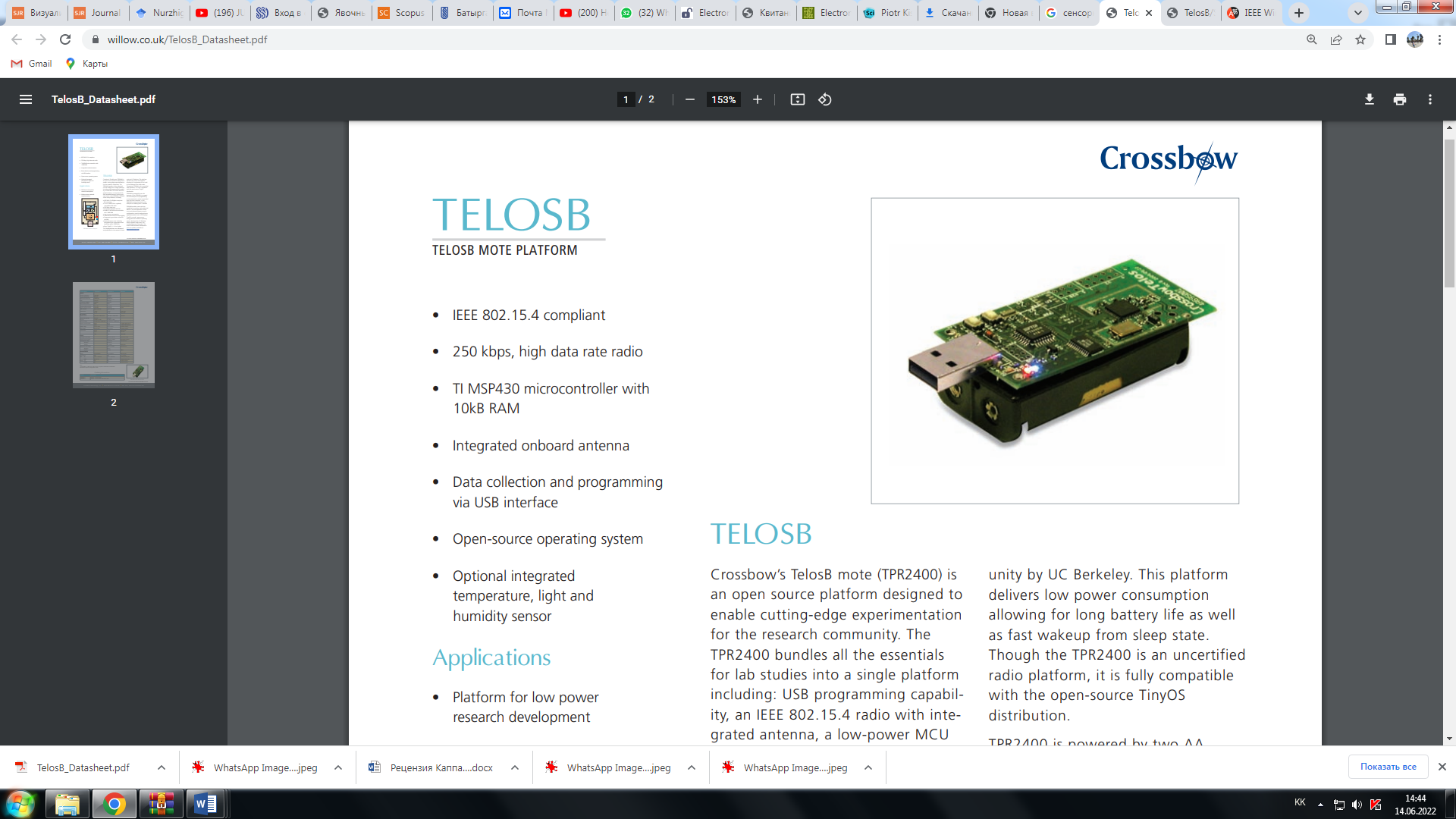 Оләдетте екі АА батареясымен жұмыс істейді және бұл түйінге қосымшаның көптеген талаптары үшін жеткілікті. Өкінішке орай, батареяның сыйымдылығы қаншалықты үлкен немесе протоколдар қаншалықты тиімді болса да, батареялар таусылып қалады. Бұл ай, жыл немесе одан да көп болуы мүмкін, бірақ уақыт өте келе шектеулі қуаттылықтағы батареяларды шамадан тыс тұтыну оларды таусады. Сондықтан оларды байланыстың үзілуіне немесе нашар жағдайда желінің толық өшуіне жол бермеу үшін ауыстыру керек.
Сурет 9.2 – Батареясы бар  TelosB сенсорлық түйіні
Ауыстырылатын стационарлық батарея қосылған батареялар таусылған жағдайда батареяны ауыстыру түйіндеріне қол жеткізуге болатын сценарийлер
Батареяны ауыстыруды адамдар немесе Роботтар орындай алады [4, 47, 48] түйіндерді орналастыру жағдайларына байланысты. Мысалы, адамдар үшін қауіпті жерлер болуы мүмкін, ал роботты мена қолайлы шешім ретінде қарастырылады. Қол жетімді түйіндердің көпшілігі эвакуациядан кейін батареяны ауыстыру принципі бойынша жұмыс істейді. 
Кесте 9.1- 2хАА батареяларда жұмыс істейтін жалпы коммерциялық тораптардың қызмет ету мерзімін есептеу
9.1-кестеде сәйкес қызмет мерзімі бар әртүрлі "шаң жинағыштарға" (сымсыз ақылды сенсорлық түйіндерге) қысқаша шолу жасалады. Максималды қол жетімді қызмет мерзімі (сағатпен) коммерциялық қол жетімді түйіндер үшін есептеледі, ал олар тек екі қарапайым АА батареяларында жұмыс істейді. 9.1-кестедегі ақылды сенсорлық түйіндер белсенді режимге қосылады, онда олар зондтау және сонымен бірге байланыстың ішкі жүйесі функцияларын орындайды. Telos-тың ультра төмен қуаты оғанең көп дегенде 241 сағат ішінде сенсорлық түйін ретінде [49] жұмыс істеуге мүмкіндік береді.Бұл мән әдеттегі коммерциялық қол жетімді тораптардың көпшілігінің қызмет ету мерзімі ішінде батарея қуатын шектеуге тән [45]. Сондықтан, сенсорлық түйіннің кіріктірілген батареяларын үздіксіз қызмет ету үшін балама қуат көздерімен толықтырған жөн.
Энергияны тұтыну туралы бөлімде батареямен қамтамасыз етудің әртүрлі тәсілдері қарастырылады, өйткені алдыңғы талқылаулардың негізгі бөлігі сенсорларда энергияны үнемдеу мәселелерімен шектелді. Келесі бөлімдерде, бірақ әзірлеушілер қуат беру мәселелерін шешуде батареямен жұмыс істейтін құрылғылардан энергияны сақтау негізінде шешімдерге және энергияны беру негізінде энергияны басқарудың заманауи схемаларына қалай ауысатынын көрсетеді.
Қоршаған ортадан энергия жинақтау
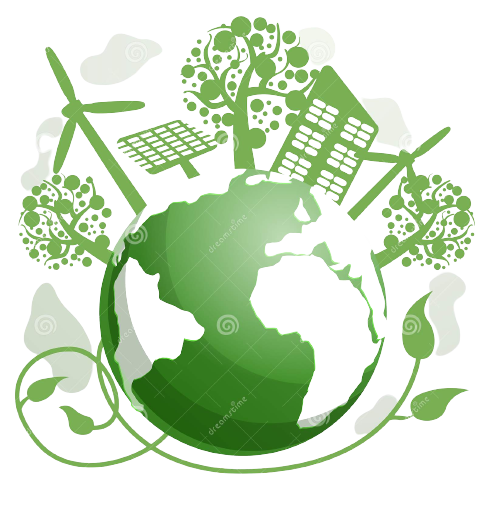 Торап үшін энергиямен жабдықтау үрдісі енді әдеттегі батареялармен қамтамасыз етілген шектеулі қуат көзінен емес, баламалы энергия көздерін іздеуге ауысады [5 8, 29]. Энергияны басқару бойынша кейбір зерттеулер әлі күнге дейін батареяларға негізделген модельді тиімді пайдалануға бағытталған, бірақ сенсорлық желінің қызмет ету мерзімін ұзарту үшін энергияны қалпына келтіру, атап айтқанда, қоршаған ортадан энергияны сақтау түрінде қажет.
Дәстүрлі энергия көздері
Қоршаған ортаның ең тиімді энергия көзі-Күн энергиясы [50], ол энергияның көп бөлігін өте жоғары тиімділікпен қамтамасыз етеді. Зерттеушілер күн батареялары материалдары мен технологияларын жақсарту үшін үнемі жұмыс істеп отырса да, белгілі болғандай, бұл энергияны тиімділікпен жинақтауға мүмкіндік береді, бірақ 40% - ға. Күн энергиясының жалпы қуаты күн панелінің көлеміне байланысты, бірақ сенсорлық түйінге байланысты шектеулер күн панелінің үлкен мөлшерін пайдалануға мүмкіндік бермейді. Жел энергиясын балама энергия көзі ретінде де пайдалануға болады, бірақ бұл технология жел энергиясын сақтау үшін қажет үлкен жабдықтың арқасында, сондай-ақ оның тиімділігі төмен болғандықтан сенсорлық желілерде қол жетімді емес. Тағы бір балама көз радиожиілік қуатының бір бөлігін бұру үшін радио сигналдарын пайдаланады. Уақыт айнымалы радиожиілік өрісі антенна арқылы өткен кезде кернеу пайда болады. Мұнда магниттік байланыстың өзара индуктивтілік принципі жұмыс істейді. Термоэлектрлік генераторлар жоғары температурада айтарлықтай қуат беру үшін де қолданылады. Олар объектілердің температуралық айырмашылығына негізделген жылу беру принципі бойынша жұмыс істейді. Термоэлектрлік генераторларды қолдану портативті жабдыққа байланысты немесе температураның өзгеруі жағдайында жұмыс істейтін қосымшалармен шектеледі.
Дірілге негізделген энергияны сақтау технологиялары кеңінен қолданылады және автоматты генераторлық жүйе (AGS) және қолмен қайта зарядталатын шамдар сияқты бірнеше қосымшалар жасалды. Энергия алудың басқа тәсілдері пьезоэлектрлік материалдарды энергия көзі ретінде пайдаланады. Пьезоэлектрлік материалдар діріл құрылымымен бірге пайдалы энергия алу үшін жеткілікті кернеуді қамтамасыз етеді. Жылжымалы плиталары бар зарядталған конденсаторларды микрогенераторлар ретінде де қолдануға болады, бірақ мұндай электростатикалық генераторлар энергия шығара бастағанға дейін бастапқы кернеумен зарядталуы керек. Адам денесін тиімді энергия көзі ретінде де қолдануға болады. Сондықтан адамның қасақана әрекеттерінің энергиясына негізделген қосымшалар жасалды (айналу, бұрылу, секіру, иілу, серпілу, итеру және тарту).
Зерттеушілер жасанды мүшелерді тамақтандыру үшін аяқ киімге салынған пьезоэлектрлік генераторды ұсынды. Мұндай генераторлардың әр түрлі жетілдірулері силикон каучуктан немесе жұмсақ акрил бояуларынан жасалған электроактивті полимерлерді қолданады және аяқ киімдегі генераторлардың тиімділігін арттырады, өкшені тек 3 мм қысу кезінде шығу қуаты шамамен 0,8 Дж/қадамға жетеді, секундына 2 қадам (29) жүру кезінде 800 мВт қуат береді. Аяқ киімге салынған батареяларды адам ағзасындағы сымсыз желілерде пайдалануға болады, бірақ оларды қолдану киілетін сенсорлық құрылғылармен шектелген.
Дәстүрлі энергия көздері
Барлық осы көздердің ішінде күн энергиясы сенсорлық түйіндер үшін ең қолайлы ресурс болып саналады, ол 1,4 кВт/м2 бағаланады [30]. [114] әр түрлі географиялық жағдайларда күн энергиясының тиімділігіне баға беріліп, БСС-тегі шағын қуатты датчиктер үшін алгоритмдер мен энергияны сақтау жүйелерін жасау бойынша ұсыныстар берілген. Осы мақсатта Күн радиациясының Дүниежүзілік деректер орталығында қол жетімді күн радиациясының үлкен көлемі талданды [51]. Зерттеушілер [114] таманрассетті (Алжир), Валенсияны (Ирландия), Бондвиллді (Иллинойс, АҚШ) және Соннбликті (Австрия) таңдады, өйткені бұл аудандар үшін
дәйекті бақылау күндерінің ең көп саны туралы мәліметтер бар. 9.2 кестеде көрсетілгендей, күндердің ең аз саны — 4080 (Бондвилл), ал ең көбі-Соннблик үшін 6936. Бұл талдауда қолданылатын рельефтер күн радиациясының сипаттамаларында да айтарлықтай ерекшеленеді. Мысалы, Sonnblick (Австрия) күн энергиясын сақтау үшін ауа — райының қатал жағдайларына ие, өйткені оның орташа температурасы төмен, ал Таманрассет (Алжир) салыстырмалы түрде жоғары орташа жылдық температурадан-шамамен 21,1°C көрінгендей, энергияны сақтау үшін жақсы мүмкіндікке ие.
Дәстүрлі энергия көздері
[114] күн сайын 0,2 кВт/м2-ден аз құрайтын ғаламдық күн энергиясы келетін күндердің дәйекті саны ретінде әр елді мекен үшін қолайсыз уақыт кезеңі (НПВ) есептелген. Бұл шекті әдеттегі сенсорлық түйіннің белсенді күйі үшін шамамен 0,5 мВт (45] қажет екенін ескере отырып таңдалды. Басқаша айтқанда, осы кезеңде күн энергиясын сақтау қиын және ұшатын сенсорлық желілерді іске қосу орынды емес. 9.2 Кестеде. сондай-ақ әрбір жергілікті жер үшін НПВ орташа және ең жоғары мәндері келтірілген.
Жоғарыда келтірілген талдау энергияны сақтау алгоритмдерін жасау кезінде энергияның қол жетімділігіндегі айырмашылықтарды да ескеру қажет екенін көрсетеді. Сонымен қатар, жоғарыда қарастырылған барлық тәсілдер ғылыми қоғамдастықтың тиімділігі тұрғысынан көбірек назар аударуды қажет етеді. Осы тәсілдерден басқа,
Кесте 9,2
сенсорлық түйін үшін энергия көзінің мөлшеріне байланысты шектеулерді жеңу үшін энергиямен қамтамасыз етудің балама механизмін одан әрі зерттеу қажет.
Жинақталған энергияны басқару
А. Кансал [5] қоршаған ортаны қуаттайтын сенсорлық желілерде энергияны басқару саласында бірқатар зерттеулер жүргізді. Кеңістікте бөлінген түйіндердің энергияны сақтау үшін тең мүмкіндіктері жоқ болғандықтан, әр түйінде қол жетімді жинақталған энергия негізінде энергияны басқару қажеттілігі туындайды. Мұндай басқару жинақталған энергияның болуына байланысты түйіндердің жұмыс циклдерін түзету арқылы жүзеге асырылуы мүмкін. Ұшпайтын операция анықталады, онда түйіндер қоршаған ортаның жинақталған энергиясын сақтау үшін аралық буферден қол жетімді энергияны пайдаланады. Буфер мөлшеріне қойылатын талаптарды модельдеу үшін қажетті жағдайлармен бірге таңдау бойынша ұсыныстар берілген. Қоршаған ортадағы әртүрлі өзгерістерді тиімді есепке алу үшін алгоритмдер ұсынылады. Осыған байланысты қол жетімді жинақталған энергия үшін қуат талаптарын түзету үшін энергияны болжау әдістері жасалды. Энергияны болжау моделі экспоненциалды өлшенген жылжымалы орташа әдіске негізделген, онда күн тең уақыт аралықтарына бөлінеді. Энергияның сақталу тарихы ск - коэффициент қатынасын қолдана отырып құрылады;
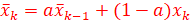 мұндағы a-ұяшықта пайда болатын энергия, ал xk— бұл бұрын сақталған энергияның жинақталған орташа мәні.
А. Кансал сонымен қатар қоршаған ортадан энергияның кеңістік-уақыттық өзгеру мәселесін шешу үшін қоршаған ортадан энергияны сақтау схемасын (Environmental Energy harvesting Framework EEHF) ұсынады [6]. Жүктемені теңдестірудің қолданыстағы әдістерін өзгерту, кластерлеу және энергияны сақтау байланысы үшін жетекші түйінді таңдау ұсынылады. Алайда, кейбір ұсыныстарға негізделген шешімдер
Жинақталған энергияны басқару
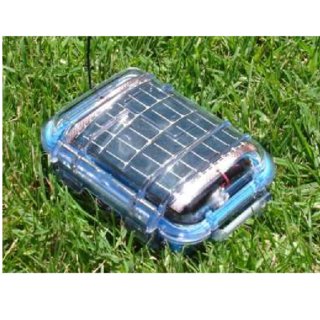 Жоғарыда қарастырылған сындарлы пікірлердің негізінде Heliomote тан [52] шығарылды. Heliomote — күн энергиясындағы сенсорлық түйін 9.3-суретте көрсетілген, ол Misa2 платформасына негізделген, энергияны сақтау буфері ретінде никель-металлгидридті (NiMH) батареялар қолданылады.
М. Рахими [7] желіде мобильді түйіндер болған жағдайда энергияны сақтауға негізделген модельді ұсынды. Бұл мобильді түйіндер энергия іздеуде желі арқылы еркін жүре алады. Бұл түйіндер жеткілікті қуатпен зарядталғаннан кейін, олар төмен энергиялы түйіндерді зарядтау үшін қолданылады. Мобильді түйіндер күн энергиясынан зарядтауға болады деген болжам мен энергия өндірушілер деп аталады. Энергия тұтынушылары деп аталатын статикалық түйіндер энергияны тек қолжетімді мобильді түйіндерден алады. Кейбір проблемаларды шешу қажет,мысалы: қоршаған ортадан қолжетімді энергияның түрі статикалық түйіндер талап ететін энергиядан өзгеше болуы мүмкін, бұл" желінің " энергетикалық ашығуына әкеледі. Сондай-ақ, энергияға қатысты сұраулар мен жауаптар үшін байланыс шығындарын, сондай-ақ мобильді түйіндерді жылжытудың үстеме шығындарын ескеру қажет. Жоғарыда келтірілген модель іс жүзінде роботты мобильді түйіндерге негізделген сынақ стендінде көрсетілген және желінің ұзақ мерзімді жұмыс істеуі үшін мобильді түйіндердің 40% - ы қажет екендігі көрсетілген. Жоғарыда келтірілген модель нақты желілік сценарийлерде мүмкін емес, өйткені осы 40% түйіндерді орналастыру арқылы қосымша брондау желінің жалпы тиімділігінің нашарлауына әкеледі.
Сурет 9.3 – Heliomote

Қоршаған орта туралы Білім, және қоршаған орта энергиясының сипаттамаларымен зондтау белсенділігін бір түйінмен алу мүмкін емес, ақпаратты таратылған түрде жинауға кіреді. Сонымен қатар, [6] сонымен қатар әртүрлі күн элементтерімен жад құрылғыларының заманауи вольт сипаттамалары және олардың қоршаған ортадағы әртүрлі өзгерістердегі әрекеті зерттелді.
Жинақталған энергияны басқару
Тағы бір зерттеу [8] желілерде энергияны сақтау құралдарының қолжетімділігіне негізделген бағыттау моделін ұсынады. Қолданыстағы диффузиялық бағыттау протоколы үшін кейбір модификациялар ұсынылады. Мақсат-БСС-ке бағыттау және басқа да қажетті операциялар үшін шектеулі қуатты батареяларға тәуелділікті жою. Күн энергиясы бар түйіндерге арналған екі бағыттау протоколы ұсынылады. Ең қысқа жолды табудың орнына, алдымен күн энергиясының ең жақын көршісіне бағыттау туралы шешім қабылданады. Бағытталған диффузияның стандартты протоколы "күн" болады, оған күн энергиясы туралы ақпарат өрісі қосылады және уақыт белгілері есептегіштермен ауыстырылады. Бұл протоколдар эксперименталды түрде көрсетілді және энергияны үнемдеу тұрғысынан желінің жалпы тиімділігін арттыратындығы көрсетілді.
Сонымен қатар, энергияны сақтау мүмкіндігі бар түйіндердің тиімділігін арттыру бойынша зерттеулер жүргізілді. Зерттеушілердің көпшілігі назарын тек күн энергиясына аударды және күн энергиясын жинақтаумен байланысты және әдебиетте кездесетін көптеген жұмыстарда бұл бағыт балама энергиямен қамтамасыз етудің ең перспективалы әдісі болып саналады. Осы жұмыстардың бірінде оңтайлы қуат нүктесін бақылау деп аталатын жүктеуді үйлестіру ұсынылады (Maximum Power Point Tracking, МРТ) [53, 54]. Мақсат-жұмыс кезінде оңтайлы жүктемені анықтау арқылы күн панелінің жалпы энергия шығынын барынша арттыру.
Жинақталған энергияны басқару
Қоршаған ортаның қарқындылығына сүйене отырып, оның жүктемесін динамикалық түрде реттейді, күн сәулесі, жүйе жүйенің жақсы жұмыс істеуі үшін қолжетімді максималды қуатты қамтамасыз ету үшін [55] HydroWatch [56], төмен қуатты TelosB платформасына негізделген, никель-металлгидридті (NiMH) аккумуляторды күн энергиясын, сондай-ақ МРТ-ны сақтау блогы ретінде ұсынатын сәтті даму болып табылады. Fleck (57) — тағы бір сенсорлық түйін, ол NiMH аккумуляторын сақтау орны ретінде пайдаланады, бірақ ИМПЕДАНСТЫ сәйкестендіру үшін МРТ пайдаланылмайды. Қоршаған ортадан қоректенетін түйіндерді зерттеудің тағы бір бағыты энергияны тұтынуды азайту үшін энергияны басқару алгоритмдерін енгізу арқылы тиімділікті одан әрі арттыру болып табылады. Осындай түйіндердің бірі - Prome theus [9]. Энергия күн панельдерін қолдану арқылы жинақталады және мақсат энергияны минималды ағып кету тогымен ұзақ уақыт ұстап тұру және жиі зарядтау немесе зарядтау циклдерін болдырмау болып табылады. Жиналған энергия күріштегі энергияны басқару жүйесінің блок-схемасында көрсетілгендей екі буфердің көмегімен сақталады.
Пайдаланылған әдебиеттер тізімі:
1. Talzi I., Hasler A., Gruber S., Tschudin C. Permasense: investigating permafrost with a BCC in the swiss alps // Proceedings of the 4th workshop on Embedded networked sensors, ACM, 2007. P. 8-12.
2. Scrosati B., Neat R.J. Lithium polymer batteries // Applications of Electroactive Polymers. - Springer, 1993. P. 182-222 .
3. Nickel metal hydride battery. http://www.batteryspace.com/nimhpacks24-48v.aspx.
4. Tong B., Wang G., Zhang W., Wang C. Node reclamation and replacement for long-lived sensor networks // Sensor, Mesh and Ad Hoc Communications and Networks, 2009. SECON'09. 6th Annual IEEE Communications Society Conference on, IEEE, 2009. P. 1-9.
5. Kansal A., Hsu J., Zahedi S., Srivastava M. Power management in energy harvesting sensor networks // ACM Transactions on Embedded Computing Systems
(TBCS). 2007. Vol. 6, no. 4. P. 32.
6. Kansal A., Srivastava M. An environmental energy harvesting framework for sensor networks // Low Power Electronics and Design, 2003. ISLPED'03. Proceedings of the 2003 International Symposium on, IEEE, 2003. P. 481-486 .
7. Rahimi M., Shah H., Sukhatme G., Heideman J., Estrin D. Studying the feasibility of energy harvesting in a mobile sensor network // Proceedings. ICRA'03. IEEE International Conference on Robotics and Automation, 2003. Vol. 1. P. 19-24.
8. Voigt T., Ritter H., Schiller J. Utilizing solar power in wireless sensor networks // LCN'03. Proceedings. 28th Annual IEEE International Conference on LocalComputer Networks, IEEE, 2003. P. 416 422.
9. Jiang X., Polastre J., Culler D., Perpetual environmentally powered sensor networks // IPSN 2005. Fourth International Symposium on Information Processing
in Sensor Networks, IEEE, 2005. P. 463-468 .
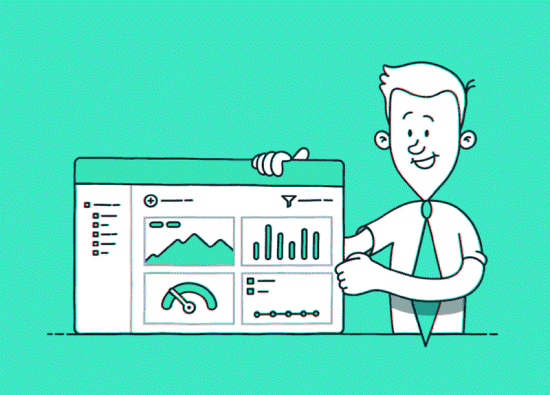 Жинақталған энергияны басқару
10. Mascarenas D.L. «Mobile host» wireless sensor networks: a new sensor network paradigm for structural health monitoring applications. Dissertation… Doctor of Philosophy. University og California. San Diego, 2008.
11. Doost R., Chowdhury K., Di Felice M. Routing and link layer protocol design for sensor networks with wireless energy transfer // GLOBECOM 2010, GlobalTelecommunications Conference, IEEE, 2010. P. 1-5.
12. Xie L., Shi Y., Hou Y.T., Sherali H.D. Making sensor networks immortal: An energy-renewal approach with wireless power transfer, IEEE/ACM Transactions on Networking (TON). 2012. Vol. 20, no. 6. P. 1748-1761.
13. Kurs A., Karalis A., Moffatt R., Joannopoulos J., Fisher P., M. Soljaċić. Wireless power transfer via strongly coupled magnetic resonances // Science, 2007. Vol. 317 (5834). P. 83-86.
14. Xie L., Shi Y., Hou Y. T., Lou W., Sherali H.D., Midkiff S.F. On renewable sensor networks with wireless energy transfer // IEEE Communications Society Conference on the multi-node case Sensor, Mesh and Ad Hoc Communications and
Networks (SECON), 2012 9th Annual, IEEE, 2012. P. 10-18.
15. Summerer L., Purcell O. Concepts for wireless energy transmission via laser // International Conference on Space Optical Systems and Applications (ICSOS), 2009.
16. Anastasi G., Conti M., Di Francesco M., Passarella A. Energy conservation in wireless sensor networks: A survey // Ad Hoc Networks. 2009, Vol. 7, no. 3. P. 537-568 .
17. Xu Y., Heidemann J., Eatrin D., Geography-informed energy Conservation for ad hoc routing // Proceedings of the 7th annual international conference on Mobile computing and networking, ACM, 2001. P. 70-84.
18. Zorsi M., Rao R., Geographic random forwarding (geraf) for ad hoc and sensor networks: multihop performance // IEEE Transactions on Mobile Computing. 2003. Vol. 2, no. 4. P. 337-348 .
19. Chen B., Jamieson K., Balakrishnan H., Morris R. Span: An energy-efficient coordination algorithm for topology maintenance in ad hoc wireless networks || Wireless Networks. 2002. Vol. 8, no 5. P, 481-494 .
Жинақталған энергияны басқару
20. Cerpa A., Estrin D. Ascent: Adaptive self-configuring sensor networks topologies // IEEE transactions on mobile computing. 2004. Vol. 3, no 3. P. 272-285.
21. Rajendran V., Obraczka K., Garcia-Luna-Aceves J. Energy-efficient, collision-free medium access control for wireless sensor networks // Wireless Networks. 2006. Vol. 12, no 1. P. 63-78.
22. Rajendran V., Garcia-Luna-Aveces J., Obraczka K. Energy-efficient, application-aware medium access for sensor networks // IEEE International Conference on Mobile Adhoc and Sensor Systems Conference, 2005.
23. Van Hoesel L., Havinga P. A lightweight medium access protocol (LMAC) for wireless sensor networks: Reducing preamble transmissions and transceiver state switches // 1st Int. Workshop on Networked Sensing Systems (INSS), 2004.
24. Polastre J., Hill J., Culler D. Versatile low power media access for wireless sensor networks // Proceedings of the 2nd international conference on Embedded networked sensor systems, ACM, 2004. P. 95-107.
25. Ye W., Heidemann J., Estrin D. Medium access control with coordinated adaptive sleeping for wireless sensor networks // IEEE/ACM Transactions on Networking. 2004. Vol. 12. no 3. P. 493-506 .
26. Lu G., Krishnamachari B., Raghavendra C. An adaptive energy-efficient and low-latency mac for data gathering in wireless sensor networks // Proceedings 18th
Internationa IParallel and Distributed Processing Symposium. IEEE, 2004. P. 224.
27. Rhee I., Warrier A., Aia M., Min J., Sichitiu M. Z-mac: a hybrid MAC for wireless sensor networks // IEEE/ACM Transactions on Networking (TON). 2008. Vol. 16, no 3. P. 511-524 .
28. Han Q., Mehrotra S., Venkatasubramanian N. Energy efficient data collection in distributed sensor environments // Distributed Computing Systems, 2004. Proceedings. 24th International Conference on, IEEE, 2004, P. 590-597 .
29. Paradiso J., Starner T. Energy scavenging for mobile and wireless electronics // Pervasive Computing, IEEE. 2005. Vol. 4, no 1. P. 18-27.
Жинақталған энергияны басқару
30. Sudevalayam S., Kulkarni P. Energy harvesting sensor nodes: Survey and implications // Communications Surveys & Tutorials, IEEE. 2011. Vol. 13, no 3. P. 443-461 .
31. Powercast corporation, p2000 series 902 928 mhz powerharvester development kit. - http://www.powercastco.com/products/development-kits/.
32. Syed A.A., Cho Y., Heidemann J. Energy transference for sensornets // Proceedings of the 8th ACM Conference on Embedded Networked Sensor Systems,
2010. P. 397-398 .
33. Witricity. - http://www.witricity.com/
34. Hsu J., Zahedi S., Kansal A., Srivastava M., Raghunathan V. Adaptive duty cycling for energy harvesting systems // Proceedings of the 2006 international symposium on Low power electronics and design, ACM, 2006. P. 180-185 .
35. Vigorito C.M., Ganesan D., Barto A.G. Adaptive control of duty cycling in energy-harvesting wireless sensor networks // 4th Annual IEEE Communications Society Conference on Sensor, Mesh and Ad Hoc Communications and Networks, 2007. SECON'07. P. 21-30.
36. Niyato D., Hossain E., Fallahi A. Sleep and wakeup strategies in solar-powered wireless sensor/mesh networks // IEEE Transactions on Performance analysis and optimization, Mobile Computing, 2007. Vol. 6, no 2. P. 221-236 .
37. Goel S., Imielinski T. Prediction-based monitoring in sensor networks: taking lessons from MPEG // ACM SIGCOMM Computer Communication Review. 2001. Vol. 31, no 5. P. 82-98.
38. Deshpande A., Guestrin C., Madden S., Hellerstein J., Hong W. Model driven data acquisition in sensor networks // Proceedings of the Thirtieth international conference on Very large data bases. VLDB Endowment, 2004. Vol. 30. P. 588-599.
39. Basagni S., Carosi A., Melachrinoudis E., Petrioli C., Wang Z. Controlled sink mobility for prolonging wireless sensor networks lifetime // Wireless Networks. 2008. Vol. 14, no 6. P. 831-858 .
Жинақталған энергияны басқару
40. Ye F., Luo H., Cheng J., Lu S., Zhang L. Atwo-tier data dissemination model for large-scale wireless sensor networks // Proceedings of the 8th annual international conference on Mobile computing and networking, ACM, 2002. P. 148-159 .
41. Zhao W., Ammar M., Zegura E. A message ferrying approach for data delivery in sparse mobile ad hoc networks // Proceedings of the 5th ACM international symposium on Mobile ad hoc networking and computing, ACM, 2004. P. 187-198 .
42. Shah R., Roy S., Jain S., Brunette W. Data mules: Modeling and analysis of a three-tier architecture for sparse sensor networks // Ad Hoc Networks. 2003. Vol. 1, no 2-3. P. 215-233 .
43. Juang P., Oki H., Wang Y., Martonosi M., Peh L., Rubenstein D. Energy-efficient computing for wildlife tracking: Design tradeoffs and early experiences with zebranet // ACM Sigplan Notices. 2002. Vol. 37. P. 96-107.
44. Uc berkeley smartdust project. - http://robotics.eecs.berkeley.edu/ pister/smartdust/
45. Memsic wireless modules. - http://www.memsic.com/products/wireless-sensor-networks/wireless-modules.html.
46. Crossbow telosb mote- http://bullseye.xbow.com:81/products/
47. Sheu J., Cheng P., Hsieh K. Design and implementation of a smart mobile robot // IEEE International Conference on Wireless And Mobile Computing, Networking And Communications, 2005. (WiMob'2005). Vol. 3, P. 422-429 .
48. LaMarca A., Brunette W., Koizumi D., Lease M., Sigurdsson S., Sikorski K., Fox D., Borriello G. Making sensor networks practical with robots // Pervasive Computing. 2002. P. 615-622 .
49. Polastre J., Szewczyk R., Culler D. Telos: enabling ultra-low power wireless research // Fourth International Symposium on Information Processing in Sensor Networks. IEEE, 2005. P. 364-369 .
50. King R., Law D., Edmondson K., Fetzer C., Kinsey G., Yoon H., Sherif R., Karam N. 40 % efficient metamorphic gainp/gainas/ge multijunction solar cells // Applied physics letters. 2007. Vol. 90, no 18. P. 183516.
51. World radiation data centre. - http://wrdc.mgo.rssi.ru/
Жинақталған энергияны басқару
52. Lin K., Yu J., Hsu J., Zahedi S., Lee D., Friedman J., Kansal A., Raghunathan V., Srivastava M. Heliomote: enabling long-lived sensor networks through solar energy harvesting // Proceedings of the 3rd international conference on Embedded networked sensor systems, ACM, 2005. P. 309-309 .
53. Alippi C., Galperti C. An adaptive system for optimal solar energy harvesting in wireless sensor network nodes // IEEE Transactions on Circuits and Systems I: Regular Papers. 2008. Vol. 55, no 6. P. 1742-1750.
54. Esram T., Chapman P. L. Comparison of photovoltaic array maximum powerpoint tracking techniques // IEEE transactions on Energy conversion. 2007. Vol. 22.
no 2. P. 439-449 .
55. Li D., Chou P. Maximizing efficiency of solar-powered systems by load matching // International Symposium on Low Power Electronics and Design, 2004. ISLPED'04. Proceedings of the 2004, IEEE, 2004. P. 162-167 .
56. Taneja J., Jeong J., Culler D. Design, modeling, and capacity planning for micro-solar power sensor networks // Proceedings of the 7th international conference on Information processing in sensor networks, IEEE Computer Society, 2008. P. 407-418 .
57. Wark T., Corke P., Sikka P., Klingbeil L., Guo Y., Crossman C., Valencia P., Swain D., Bishop-Hurley G. Transforming agriculture through pervasive wireless sensor networks // Pervasive Computing, IEEE. 2007. Vol. 6, no 2. P. 50-57.